Земельна ділянка
3222486600:05:002:0016
площею 1,12 га, 
для для ведення ОСГ
за адресою: Київська обл., 
Києво-Святошинський р-н, Тарасівська с/р
Розташування земельної ділянки на мапі
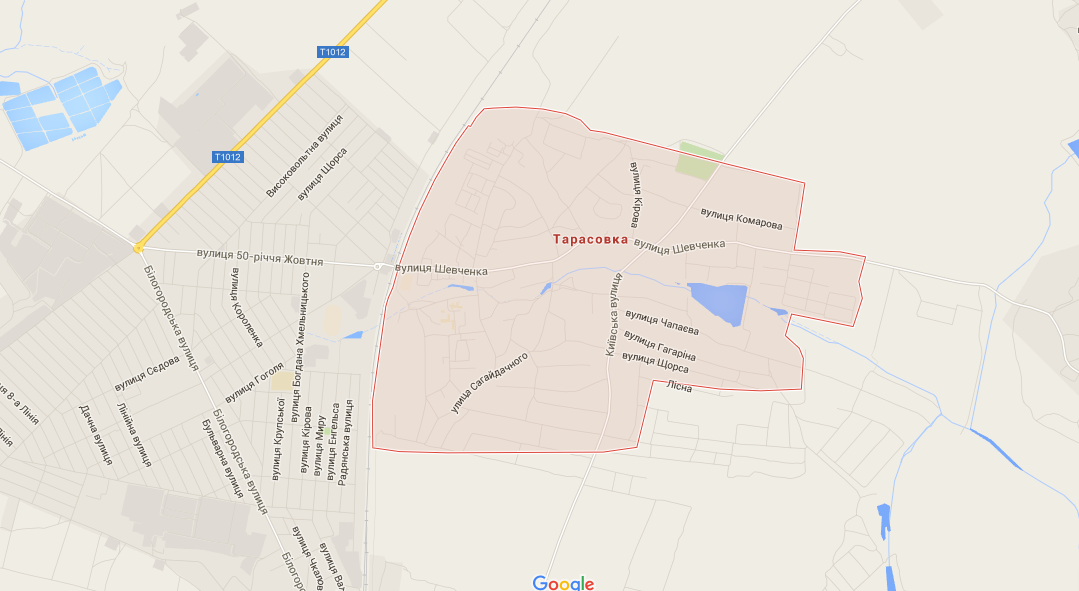 Загальна інформація
Правовстановлюючі документи
ПЕРЕЛІК ПРАВОВСТАНОВЛЮЮЧИХ ДОКУМЕНТІВ, 
ОРИГІНАЛИ ЯКИХ ЗБЕРІГАЮТЬСЯ У СХОВИЩІ БАНКУ:
Договір про задоволення вимог Іпотекодержателя від  22.07.2014, згідно реєстру №998.

Витяг з Державного реєстру  речових прав на нерухоме майно про реєстрацію права власності № 24561894 від  22.07.2014р.
Судово-претензійна робота
НЕ ВЕДЕТЬСЯ
Фотографії земельної ділянки
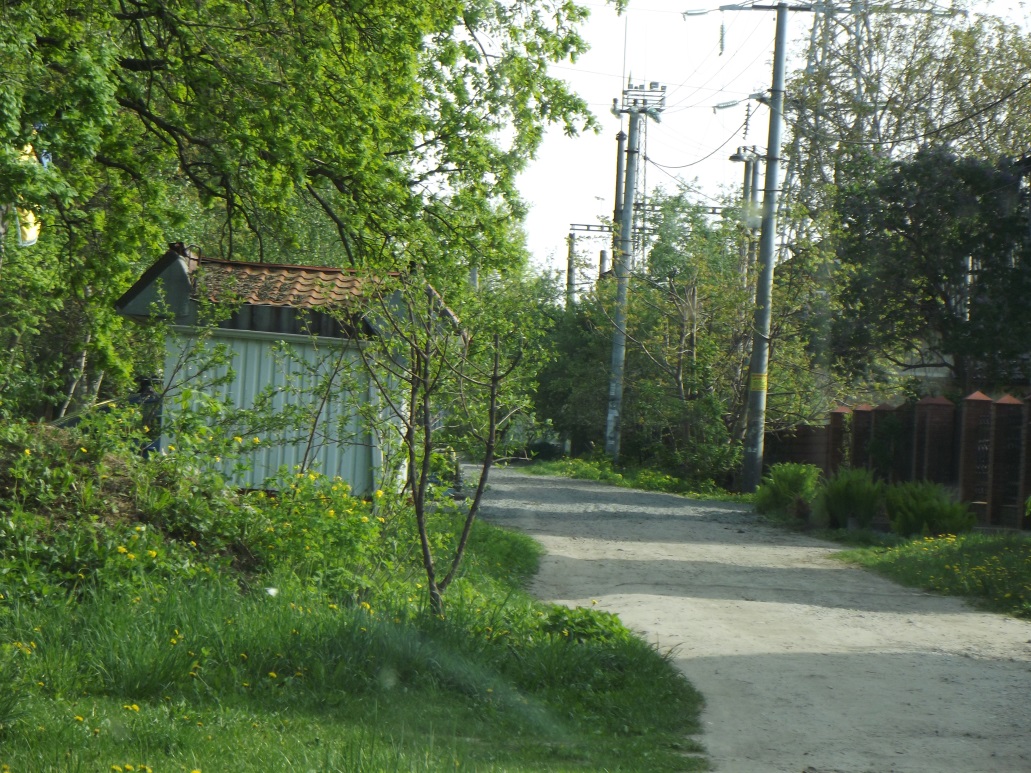 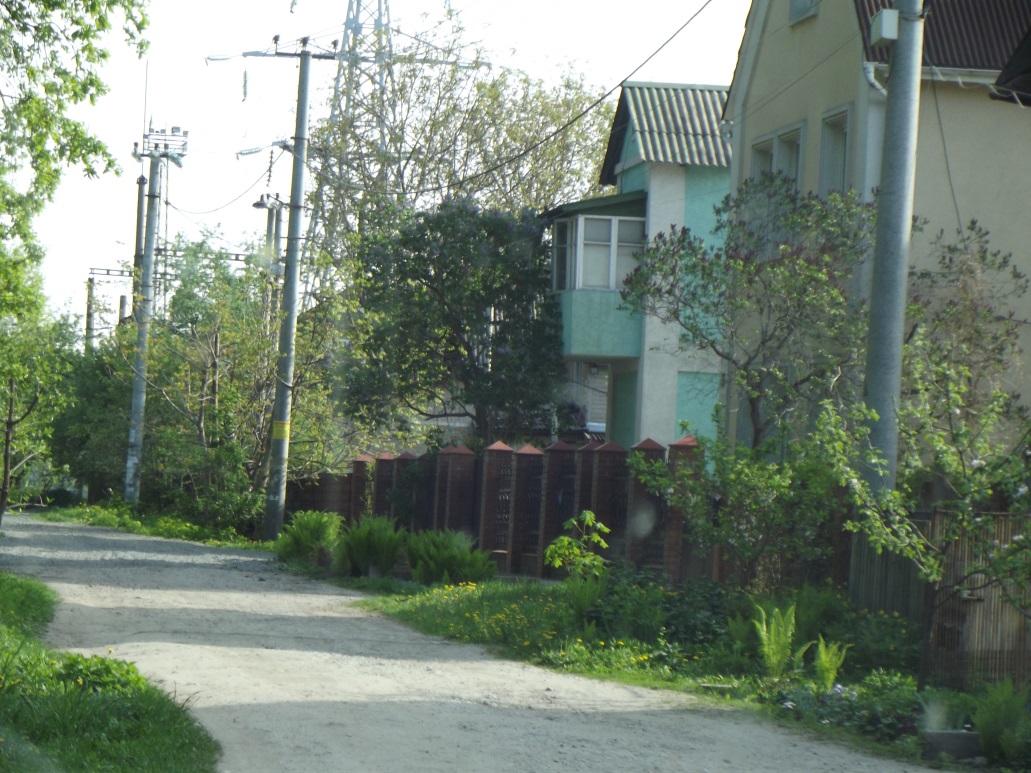 Станом на травень  2015 року
Фотографії земельної ділянки
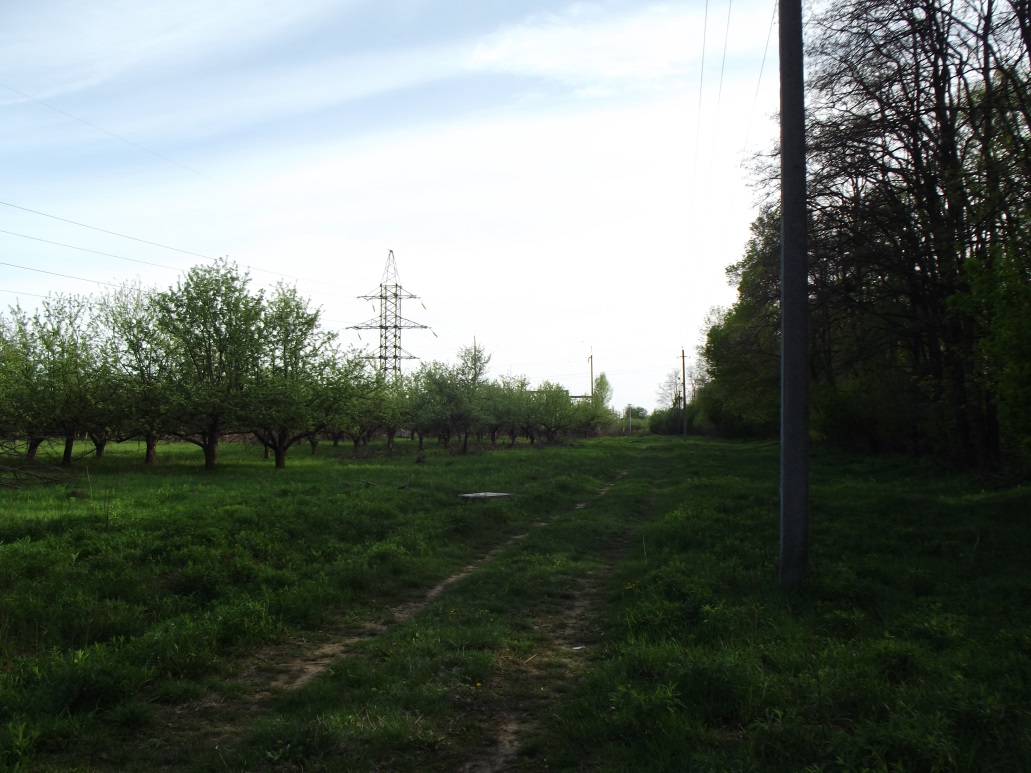 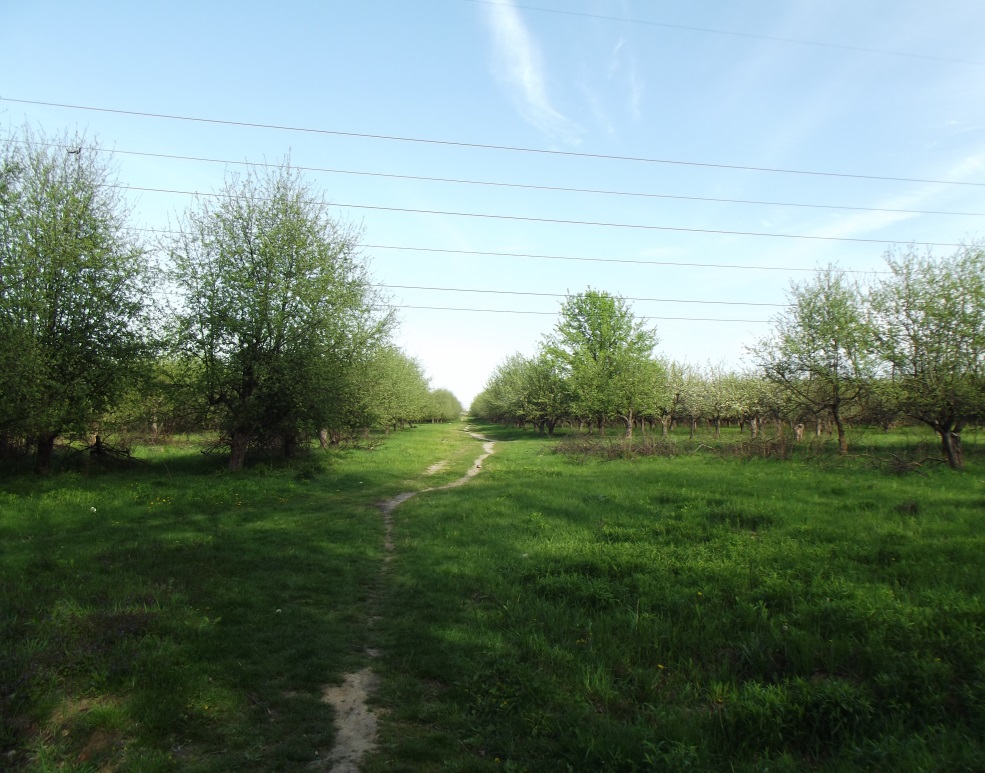 Станом на травень  2015 року
Фотографії земельної ділянки
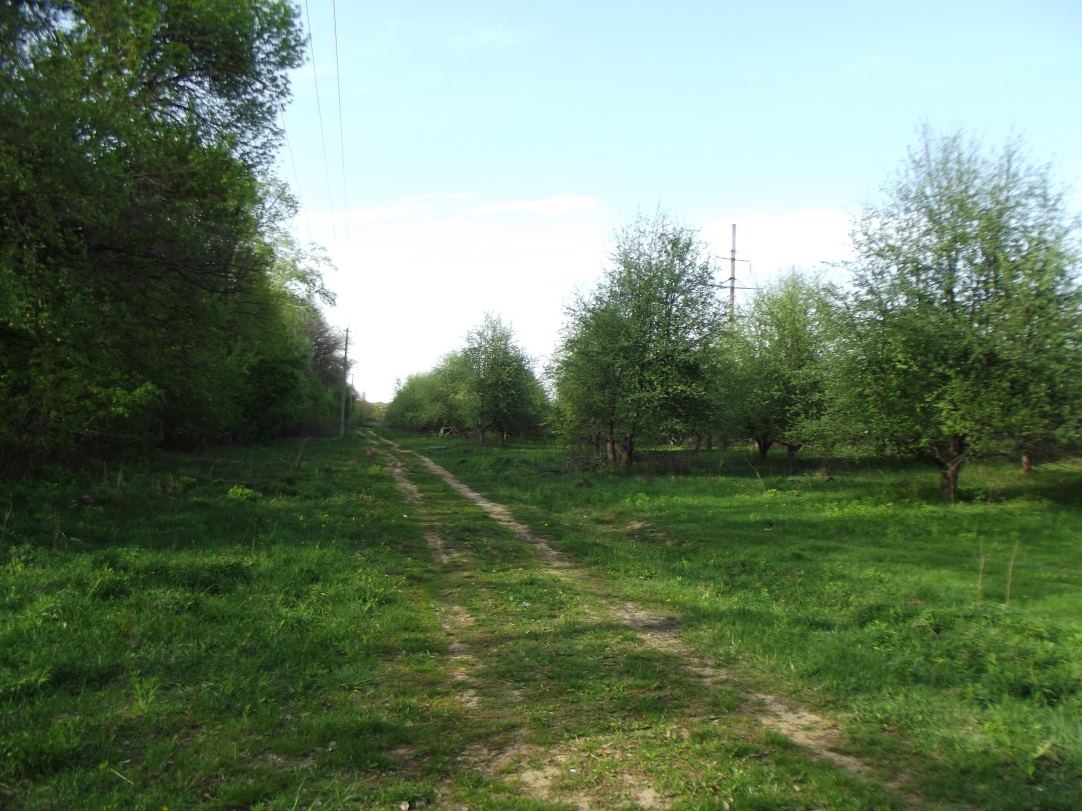 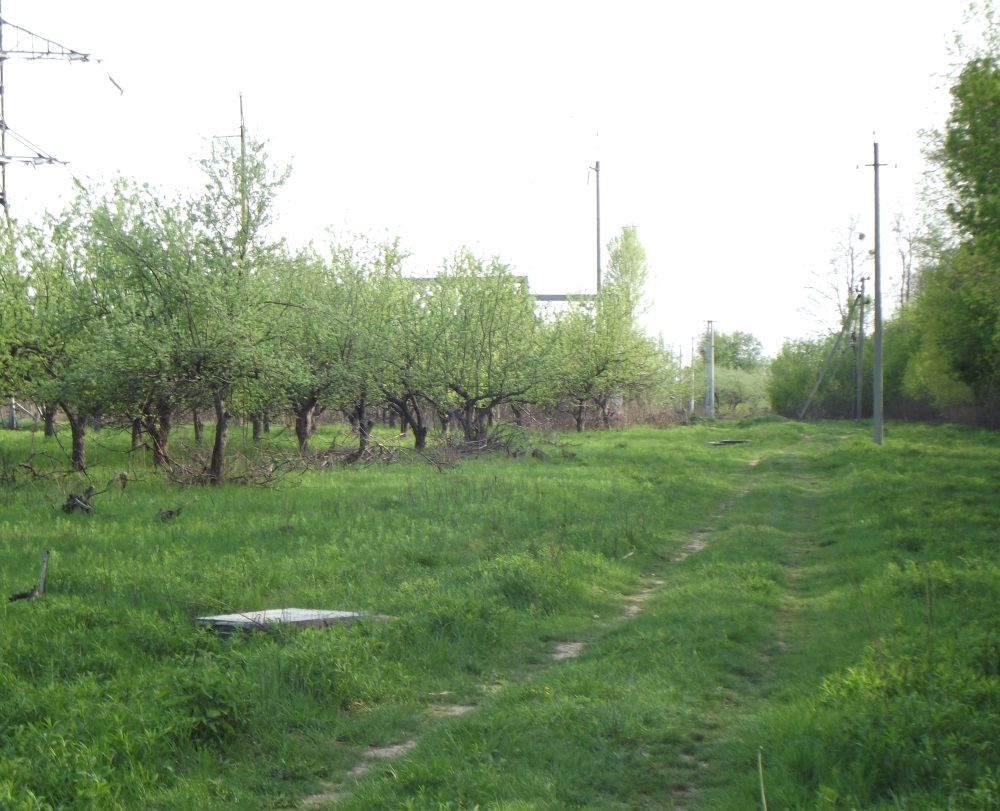 Станом на травень  2015 року
Документи
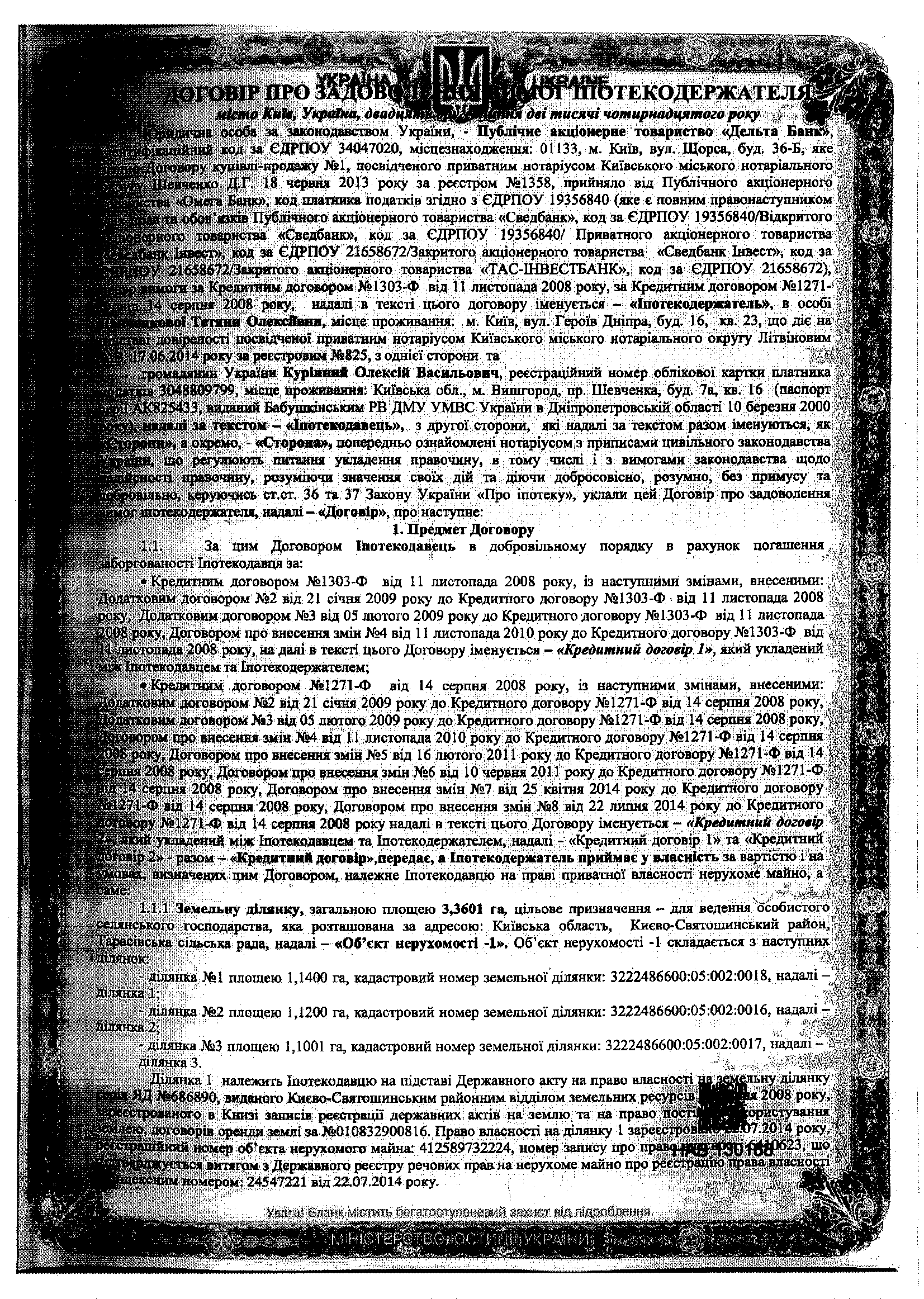 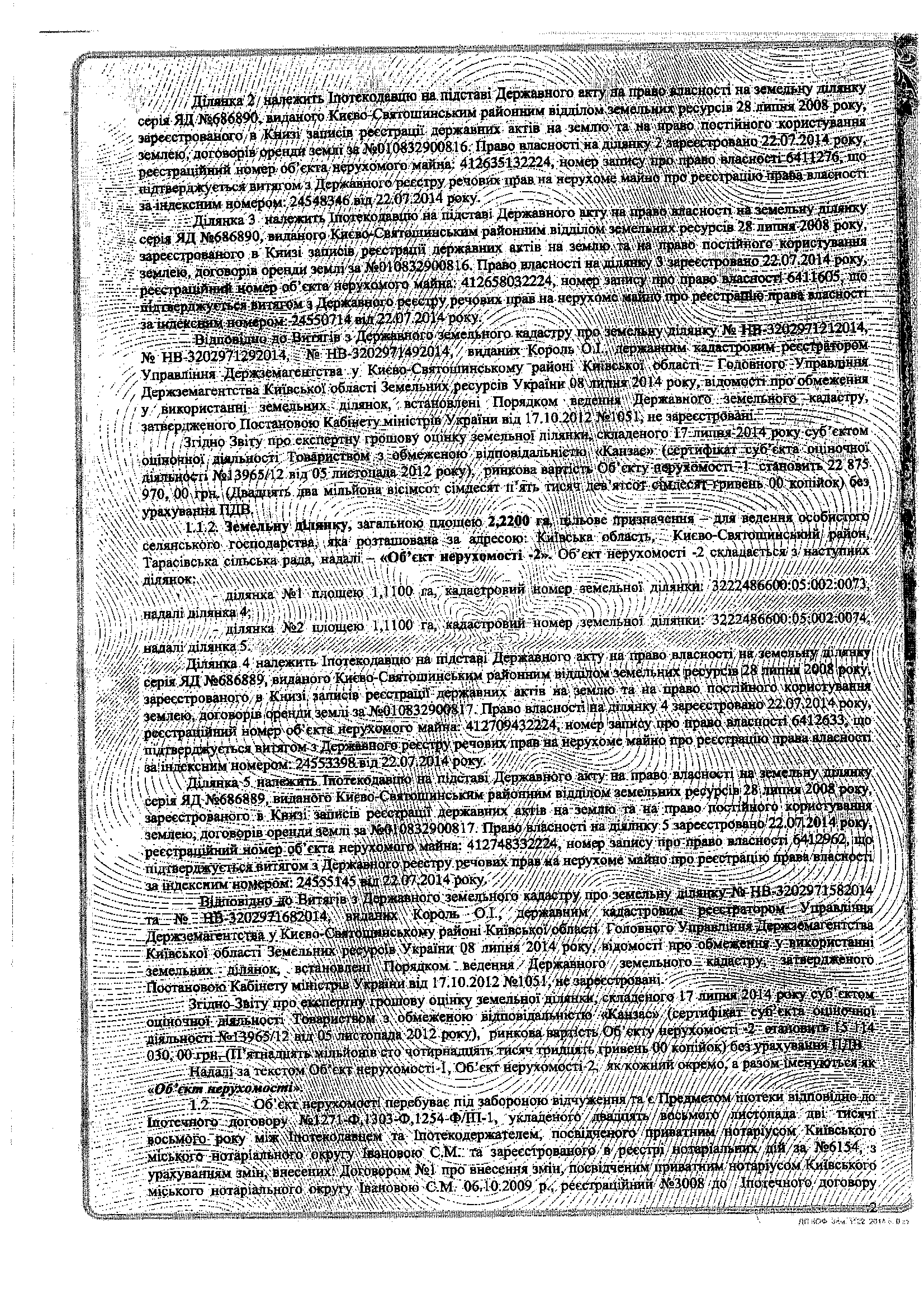 Документи
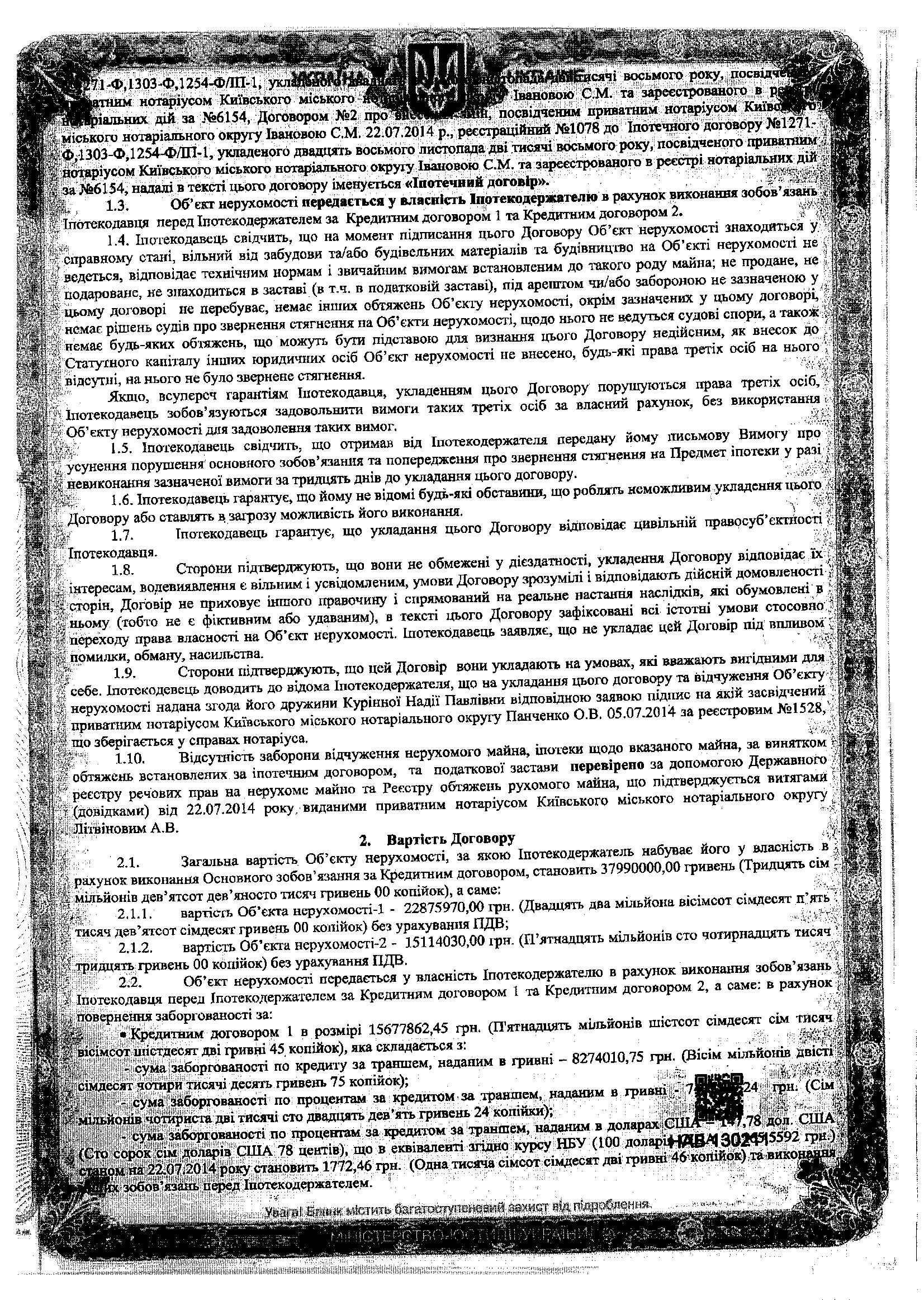 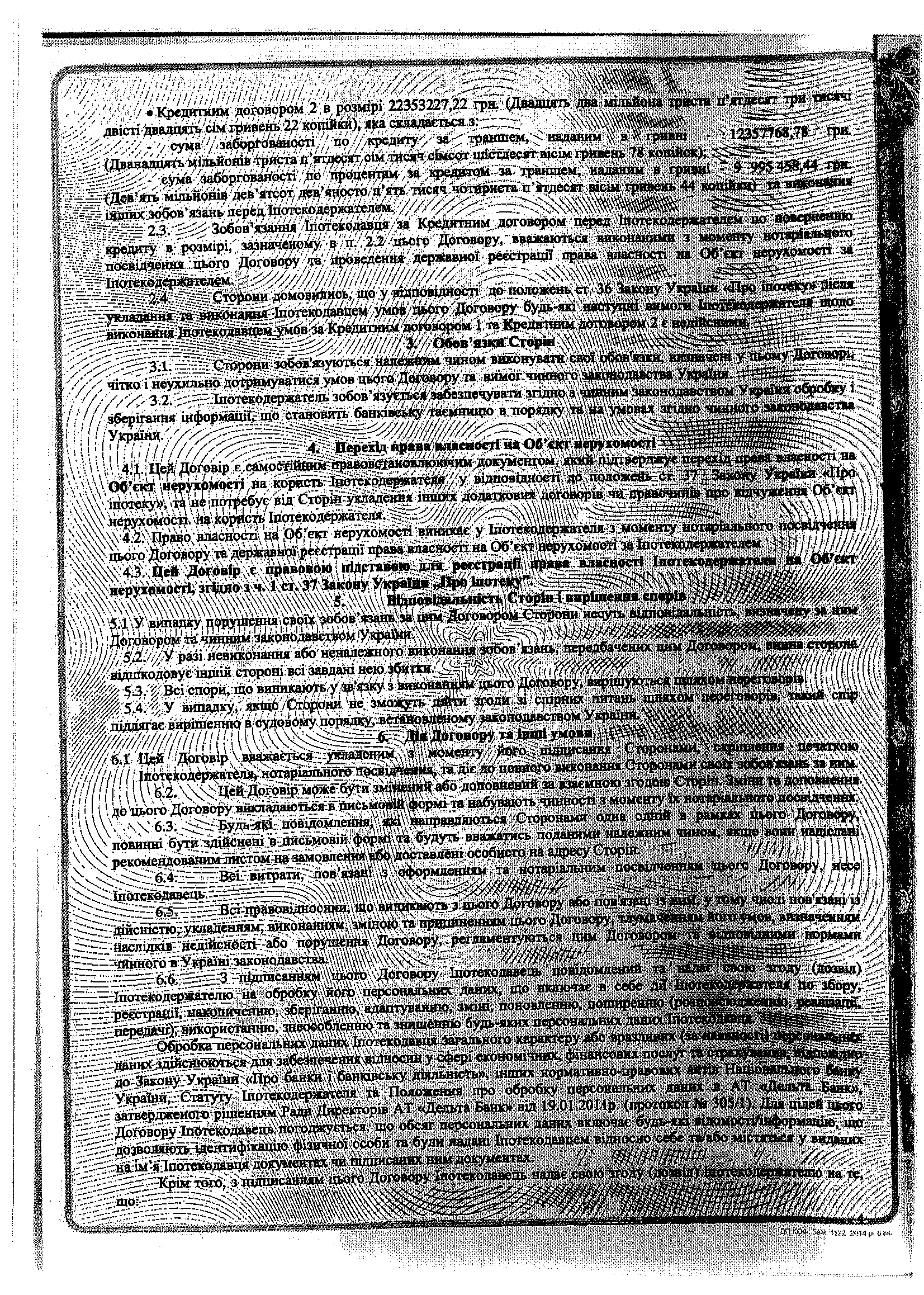 Документи
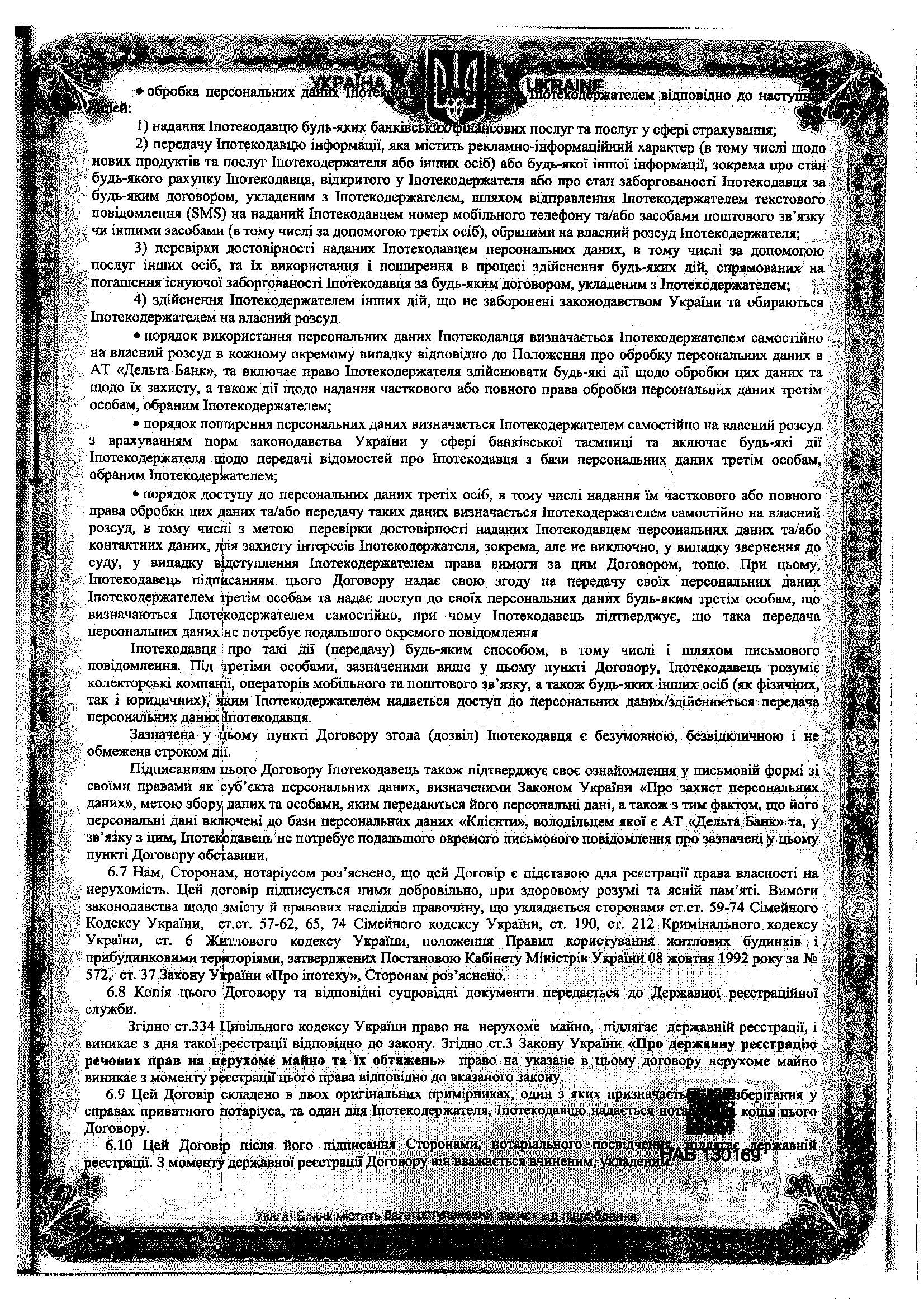 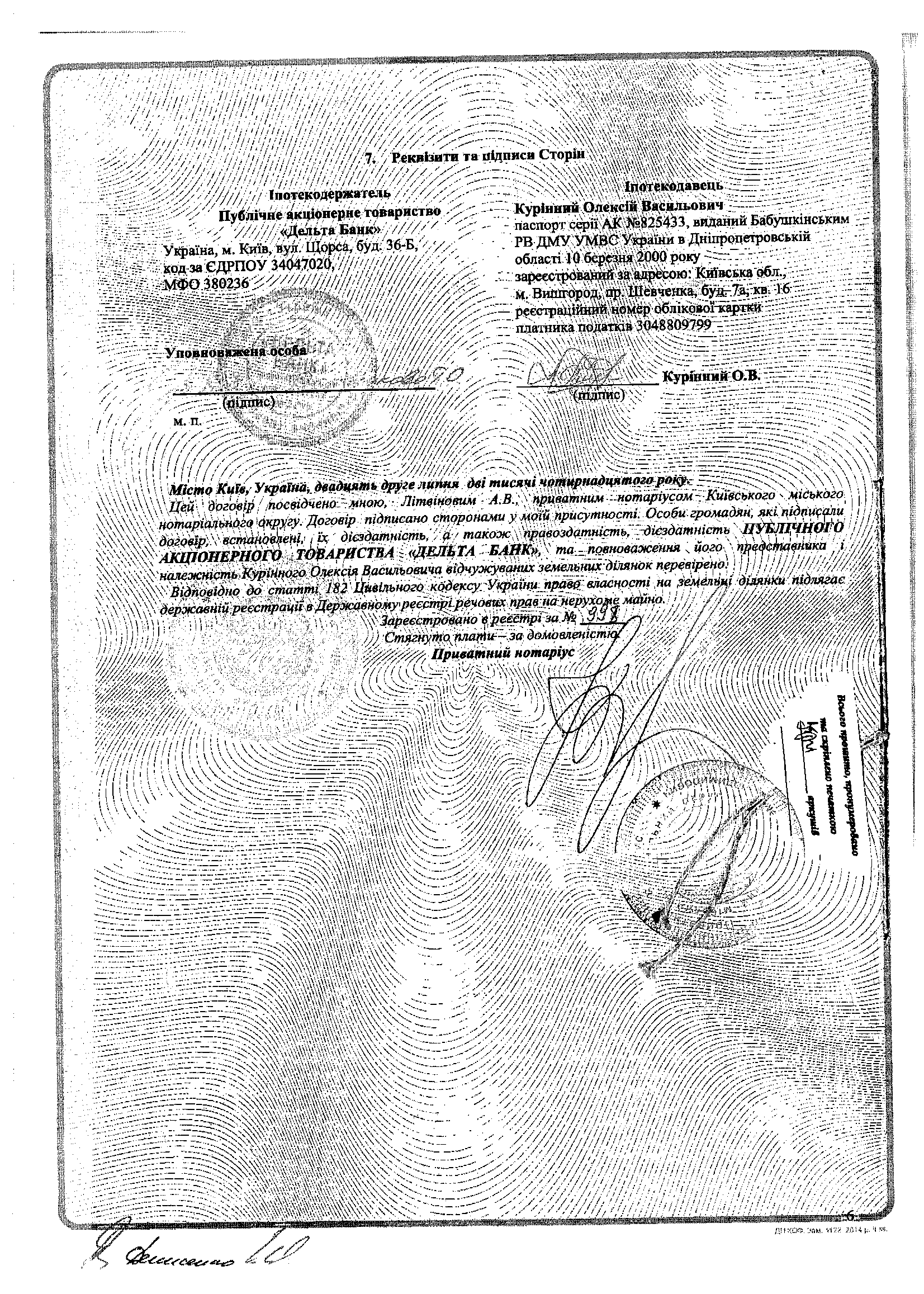 Документи
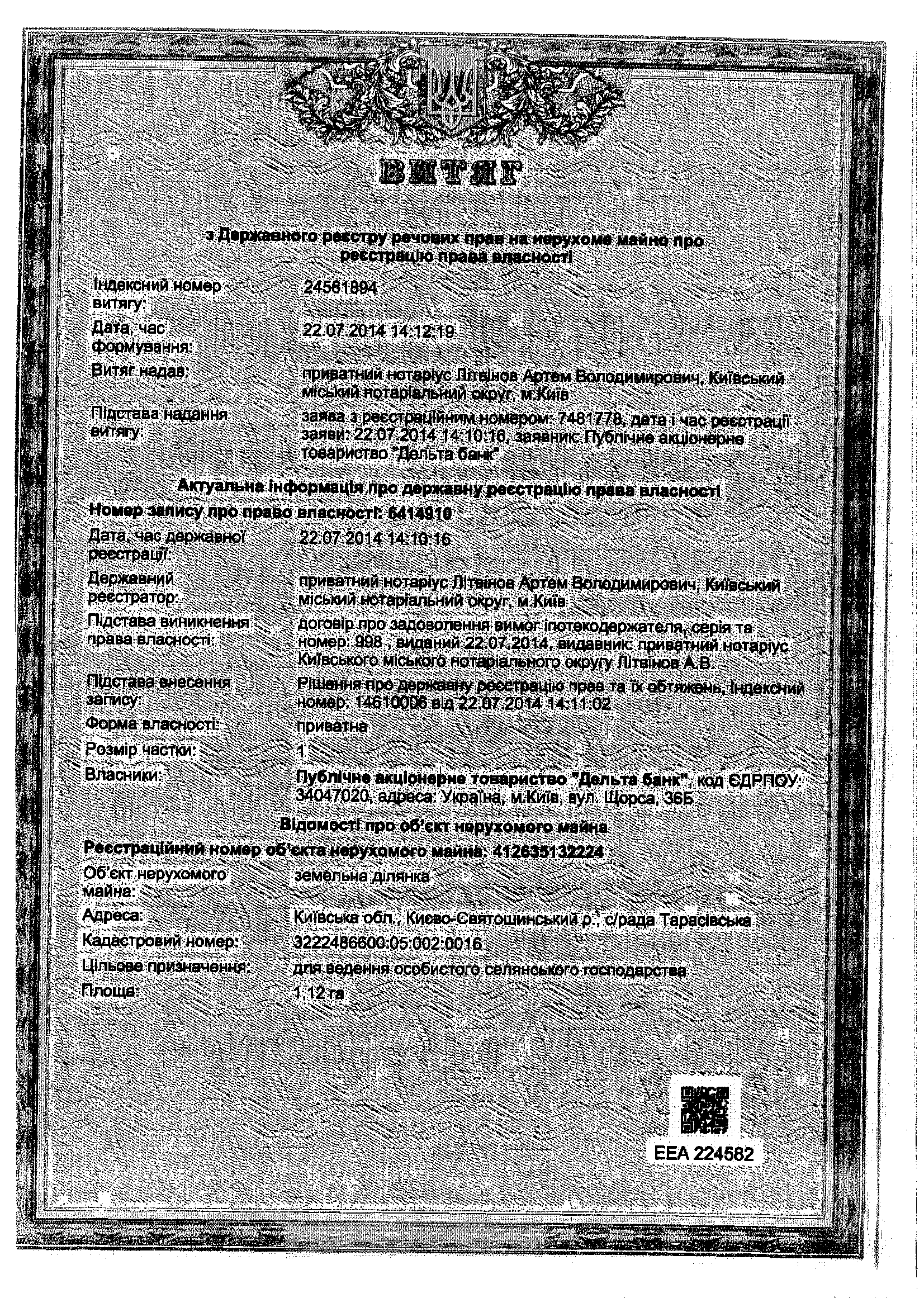 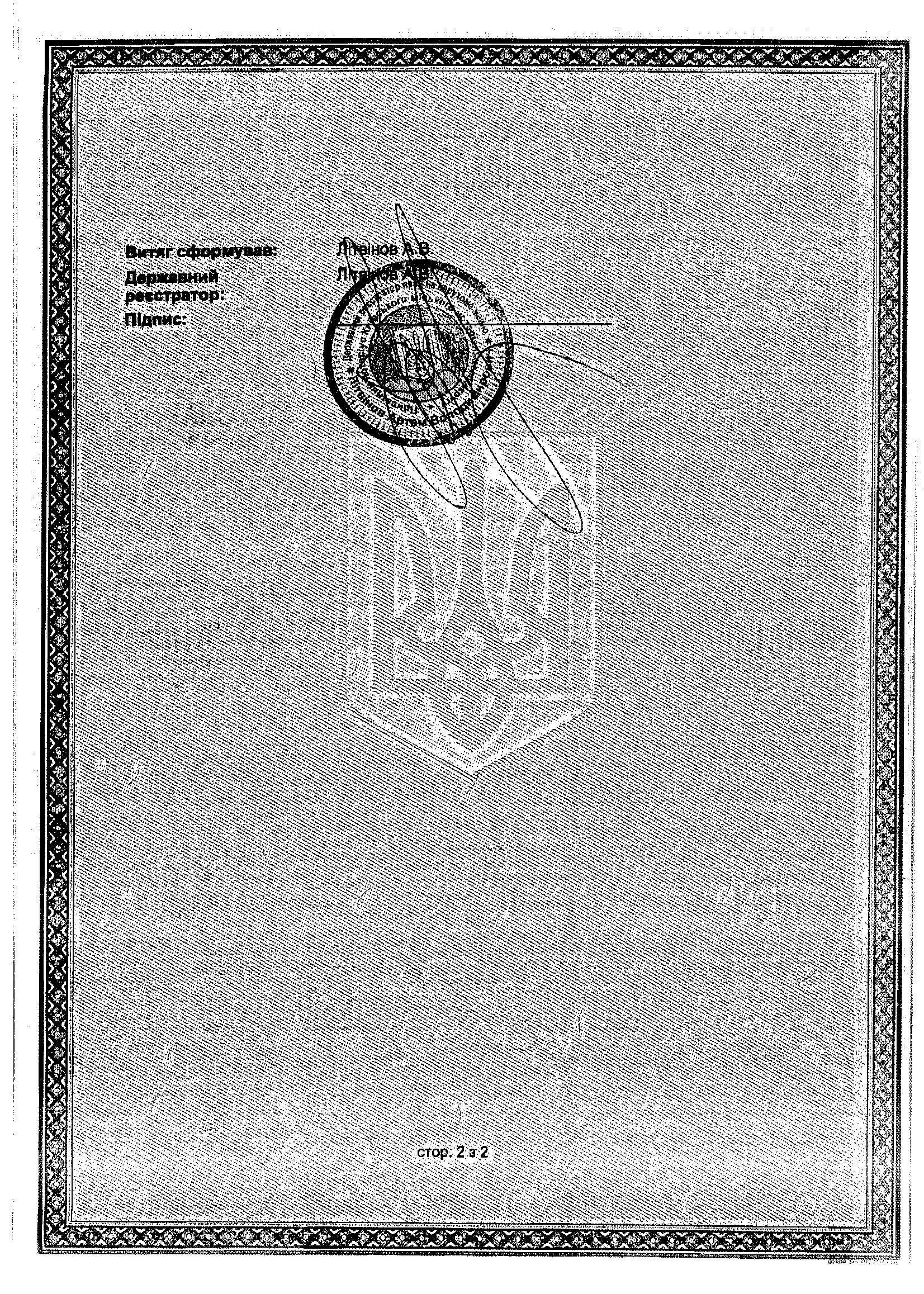